UNIVERSITÀ DEGLI STUDI DI MODENA E REGGIO EMILIA
CORSO DI LAUREA IN INFORMATICA
PROGETTO E SVILUPPO DI UN’APPLICAZIONE ANDROID PER AIUTARE I PAZIENTI DIABETICI
CANDIDATO:
RELATORE:
MANROOP SINGH
PROF. RICCARDO MARTOGLIA
ANNO ACCADEMICO 2020/2021
INTRODUZIONE
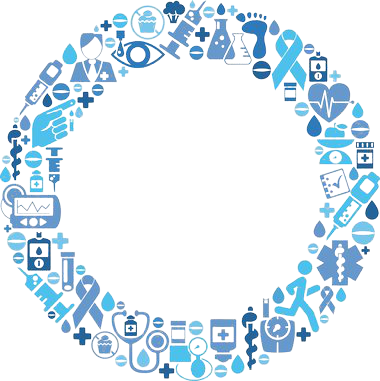 DIABETE
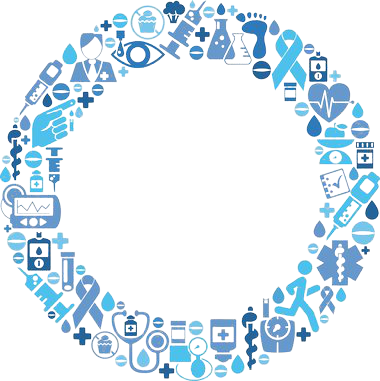 TIPO 1
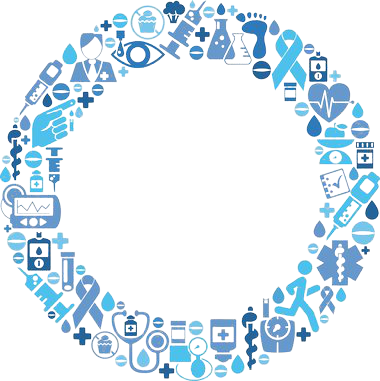 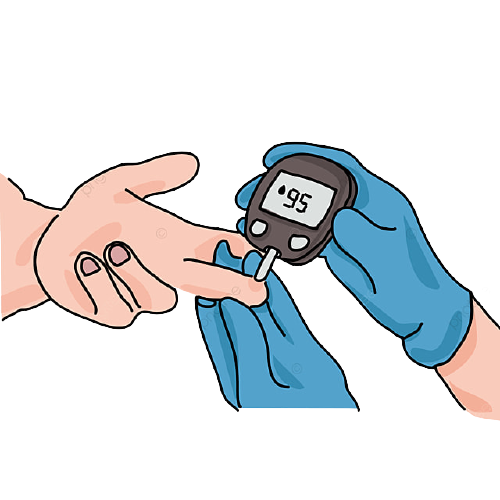 TIPO 2
OBBIETTIVI PRINCIPALI DI SMARTHEALTH
03
01
02
04
CONSIGLI UTILI E CONTAPASSI
FACILE E INTUITIVA
PROMEMORIA PER LA MEDICINA
AGGIORNARE IL PROPRIO MEDICO
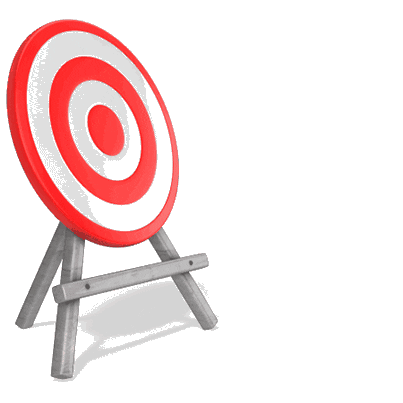 Indice
Tecnologie utilizzate
Implementazione
Conclusione e sviluppi futuri
Requisiti dell’app
TECNOLOGIE UTILIZZATE
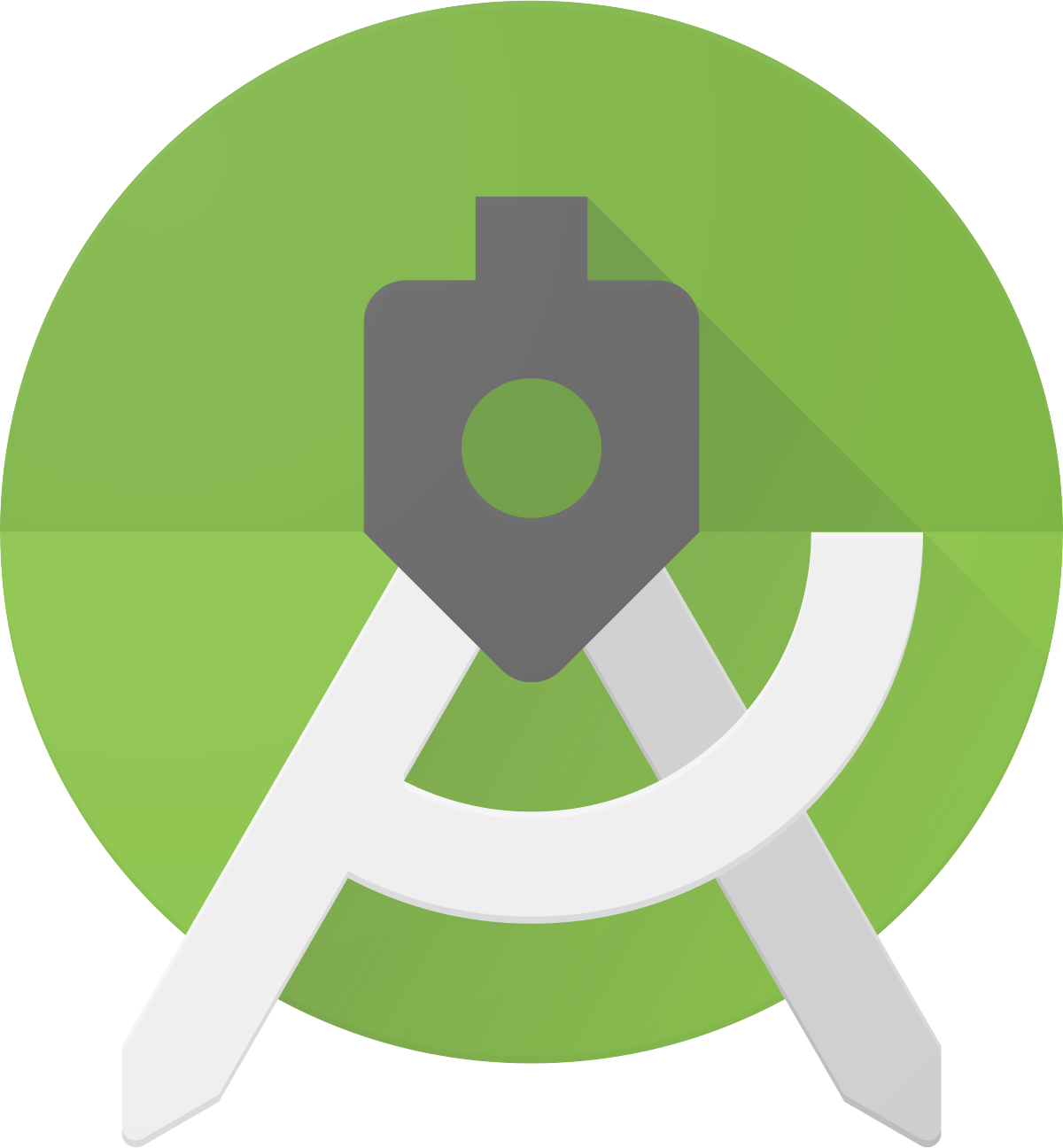 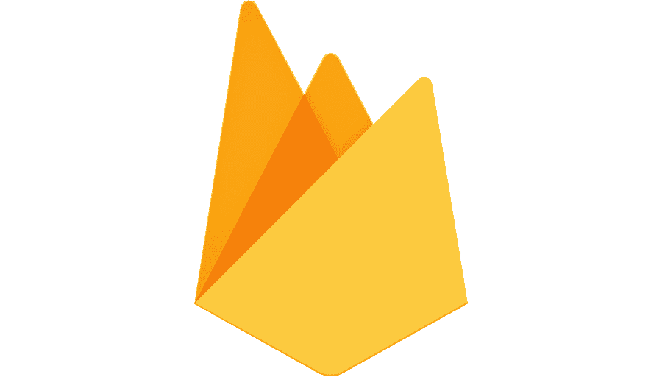 FIREBASE
ANDROID STUDIO
Utilizzato come IDE per realizzare l'applicazione: struttura logica e interfaccia grafica
Firebase è un servizio offerto da Google per semplificare la gestione dei dati delle nostre applicazioni
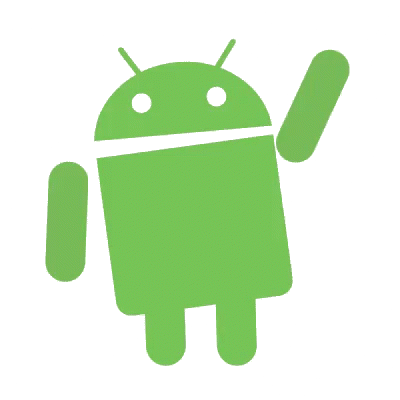 ANDROID
DOCUMENTAZIONE FACILE
DIFFUSIONE
OPEN SOURCE
Indice
Tecnologie utilizzate
Implementazione
Conclusione e sviluppi futuri
Requisiti dell’app
Requisiti dell’app
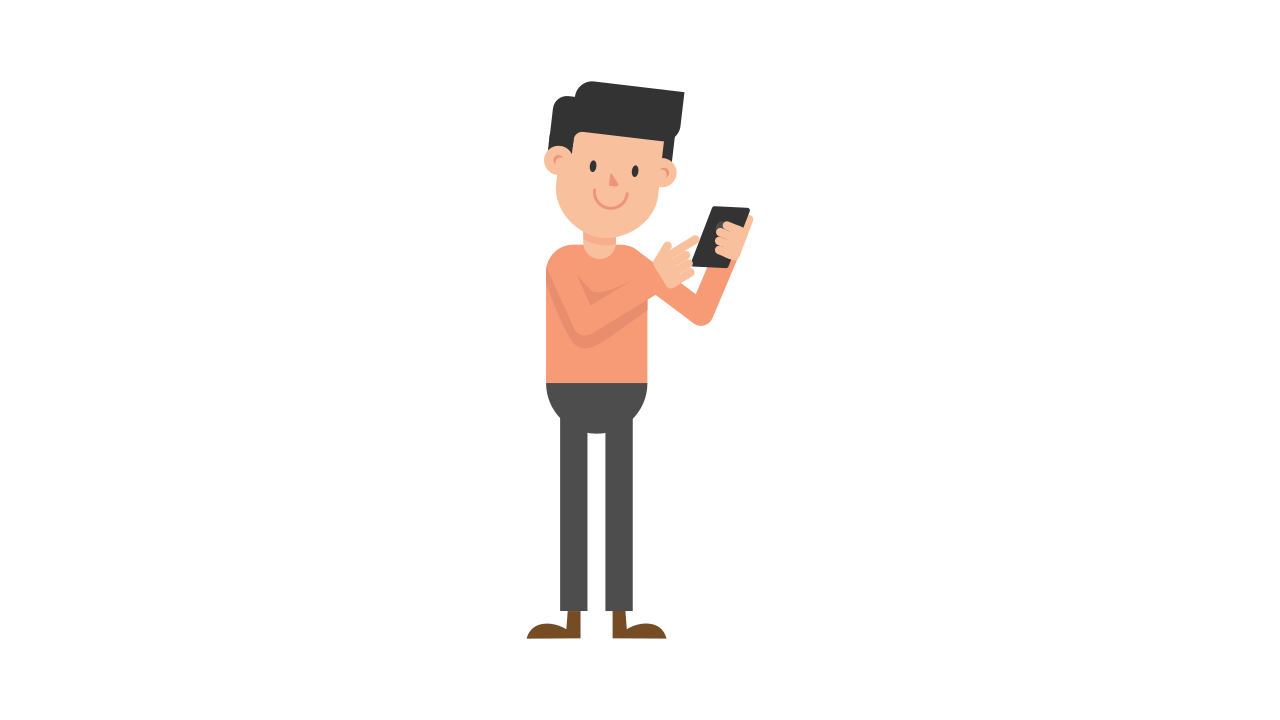 Sistema di autenticazione sicuro
Impostare un promemoria
Aggiorna il medico di base
Contapassi
Consigli utili
Indice
Tecnologie utilizzate
Implementazione
Conclusione e sviluppi futuri
Requisiti dell’app
Schermata iniziale
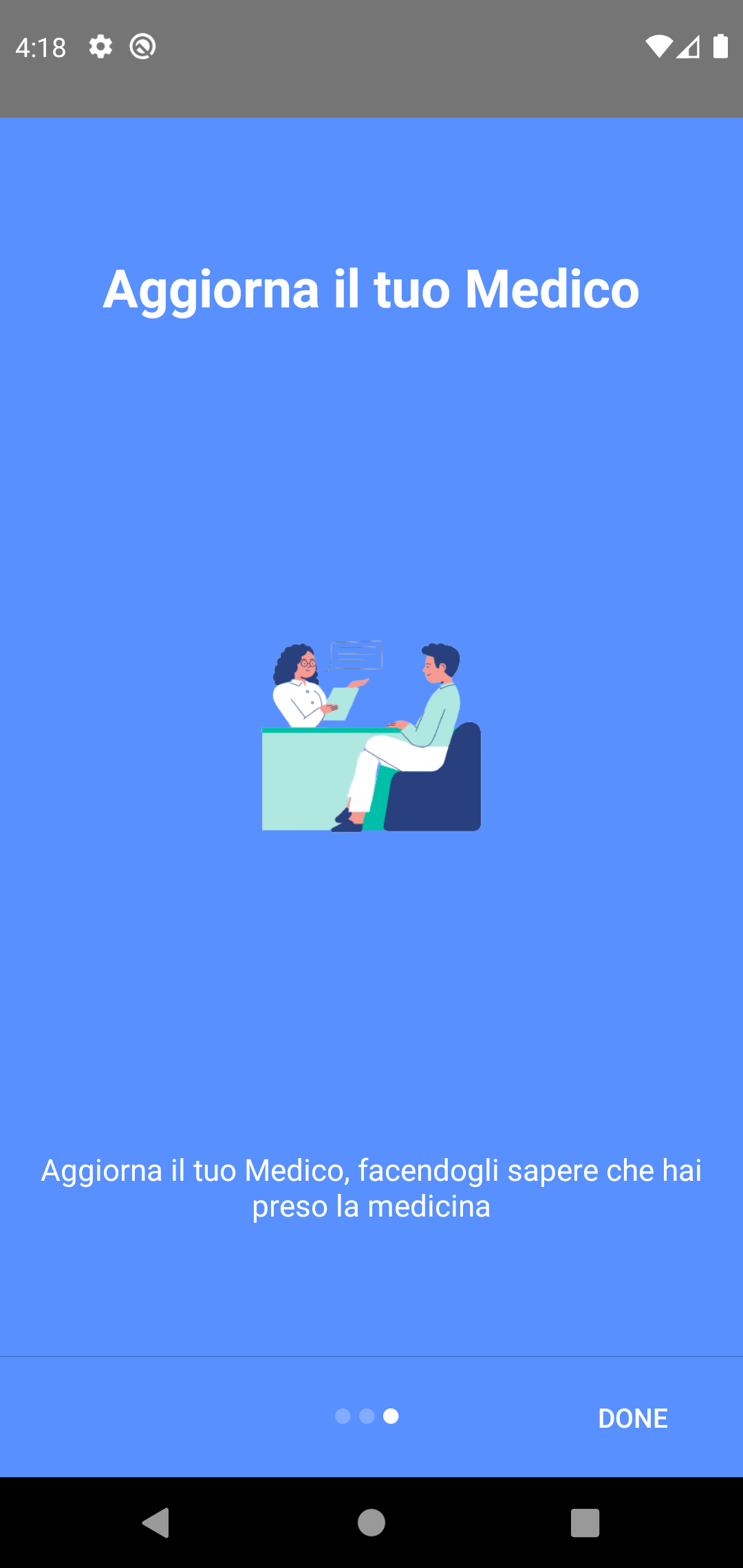 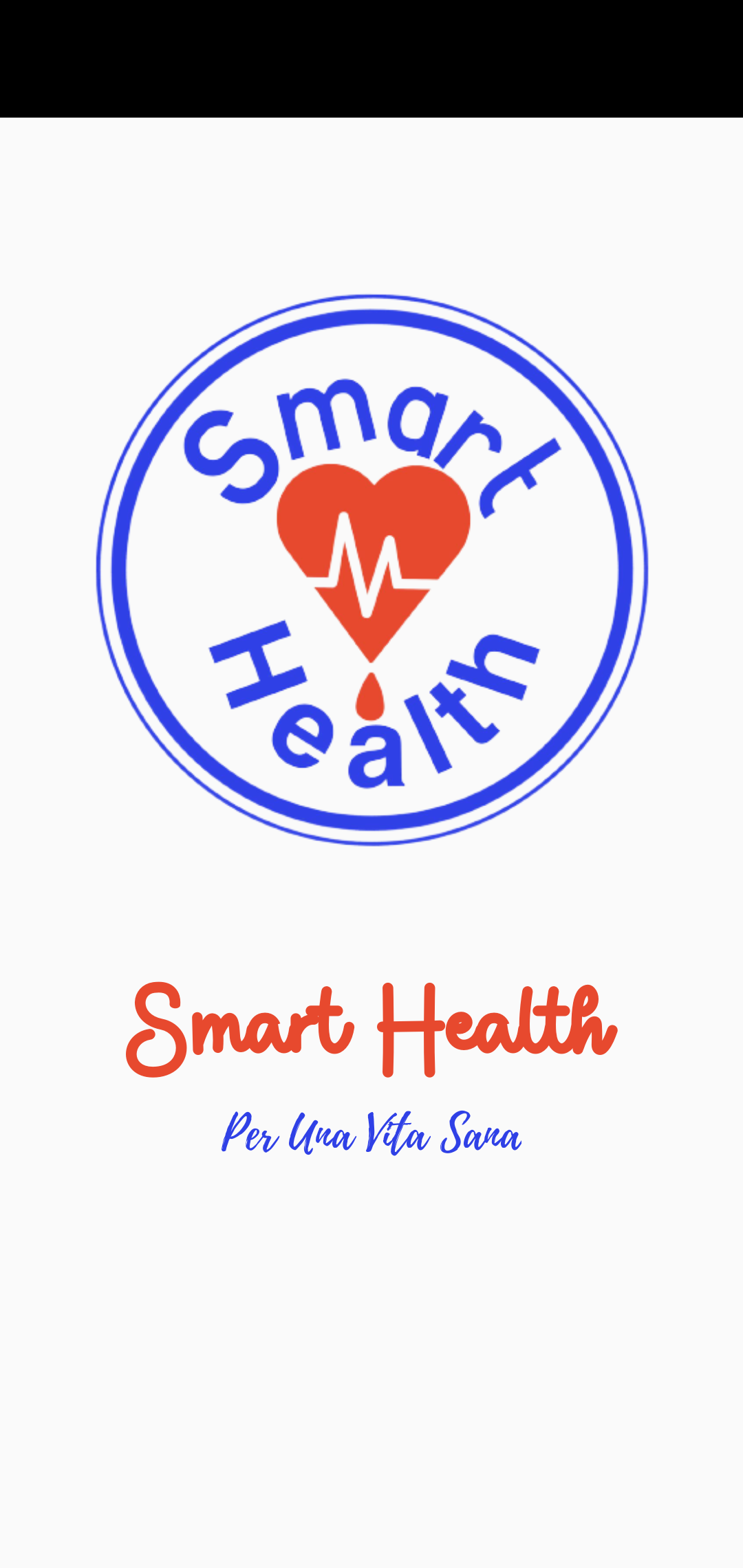 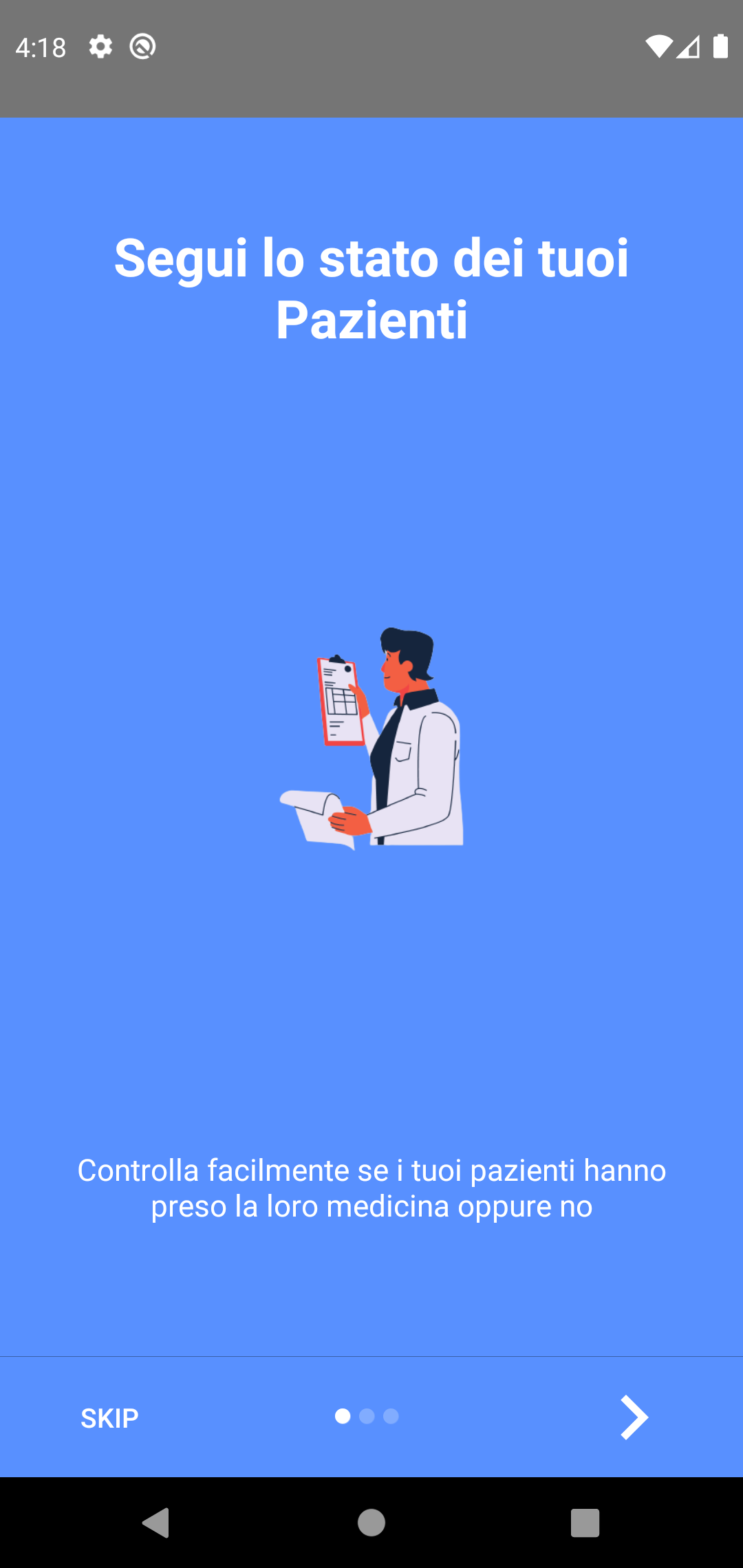 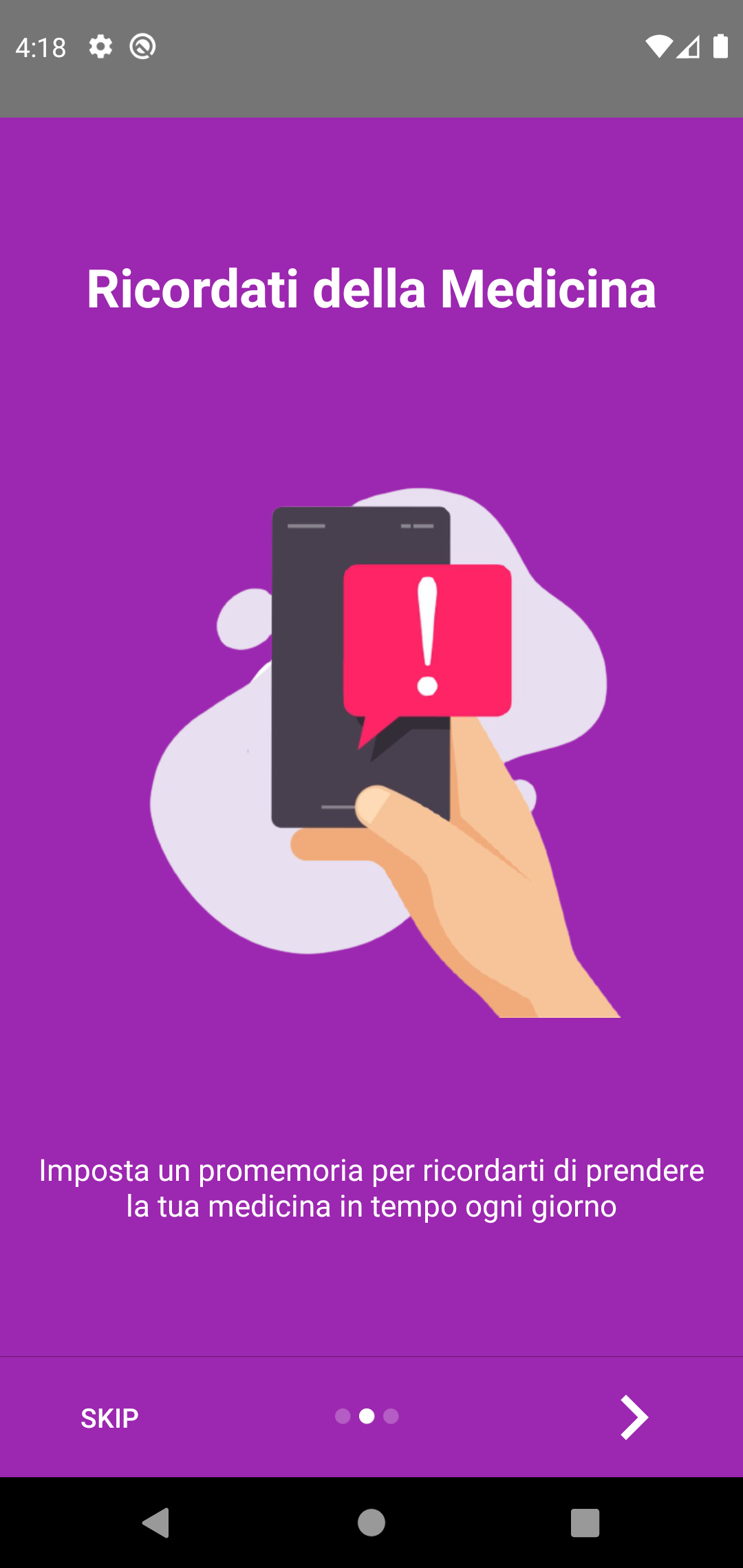 Ad ogni avvio dell’applicazione verrà mostrata una schermata contenente il logo e il nome dell’app, e solo al primo avvio verranno mostrare tre schermata per capire meglio il funzionamento
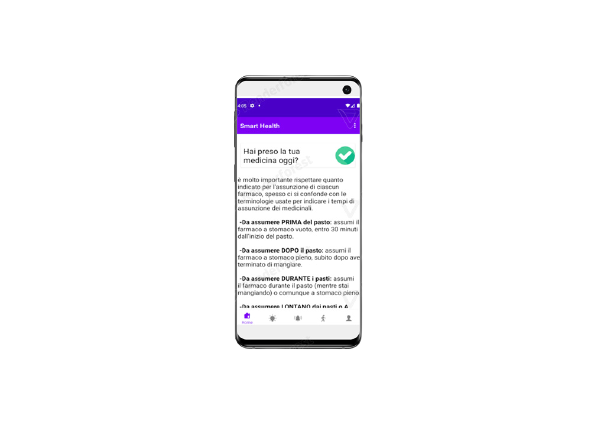 Homepage paziente
Nella homepage del paziente possiamo dare conferma di aver preso la medicina, leggere consigli sulle medicine oppure accedere alle altre funzionalità della nostra applicazione
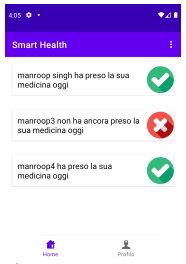 Homepage medico
Nella homepage del medico possiamo controllare se I nostri pazienti hanno preso la medicina oppure no
Consigli utili
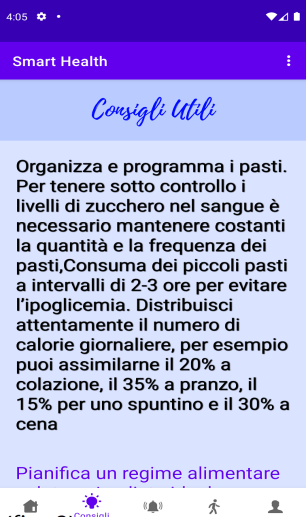 L’applicazione contiene una sezione contenente alcuni consigli utili sullo stile di vita e sull’alimentazione
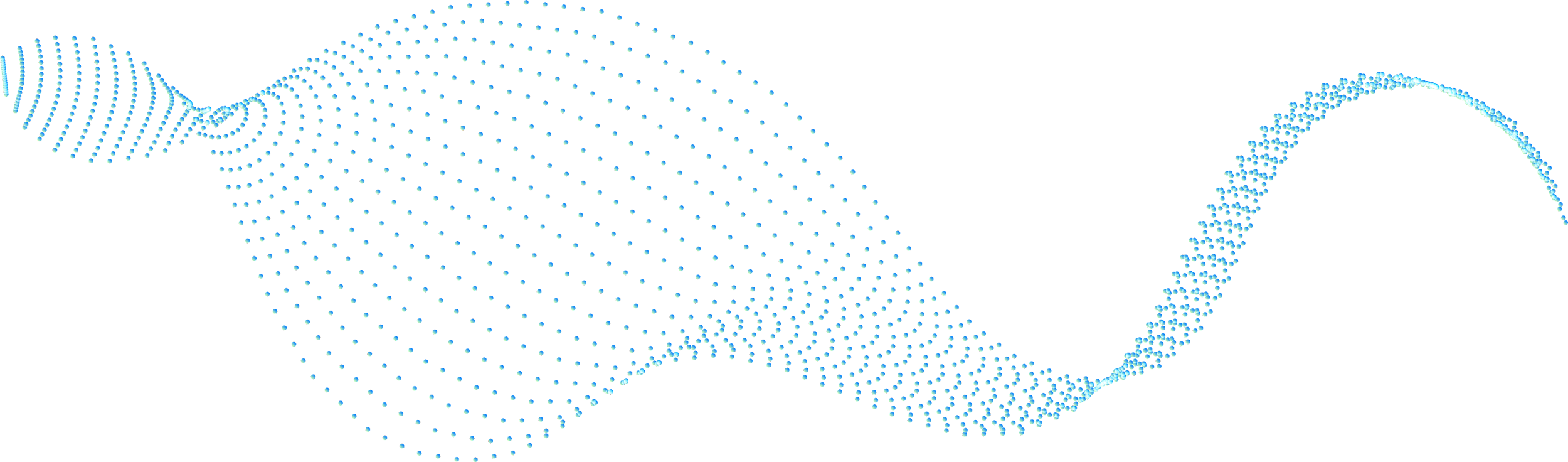 Promemoria
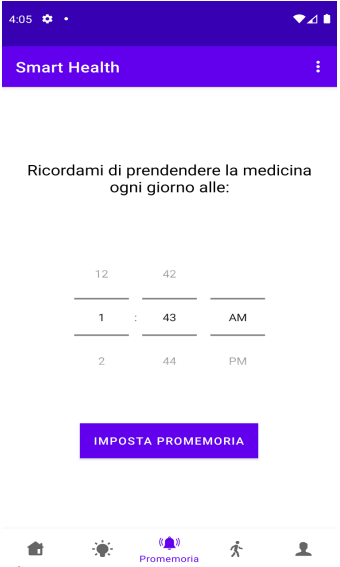 I pazienti possono impostare un promemoria che ricordi loro di assumere la medicina per tempo
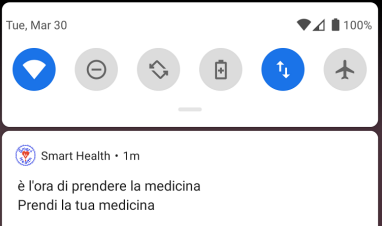 Contapassi
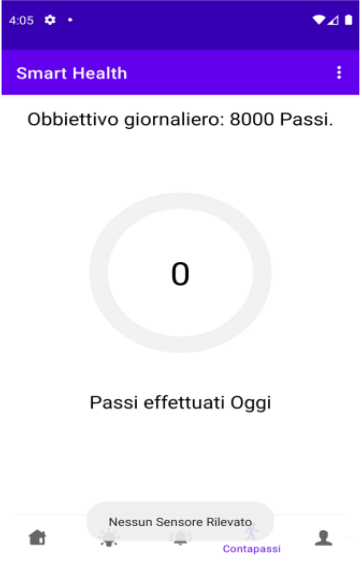 I pazienti possono impostare un obbiettivo giornaliero e tenere traccia dei passi effettuati ogni giorno
Indice
Tecnologie utilizzate
Implementazione
Conclusione e sviluppi futuri
Requisiti dell’app
Conclusione e sviluppi futuri
Possibili sviluppi futuri:
Obbiettivi raggiunti :
Implementazione di una chat 
Miglioramento della sezione promemoria
Ancora più semplice
Applicazione facile e intuitiva
Utilizzabile anche da persone non diabetiche
Utile per medici e pazienti
Grazie a tutti i presenti